Brief
The Global Studio 2021
ArtVector (Team #2)
What is our problem?
— Our target audience includes adults 40 - 50 y/o, who take about 64% of local population. Because of the time they were born in, they had to develop themselves in very specific circumstances, that affected their character and manner of thinking.
 
— The situation of the Soviet Union taught our parents to be more conservative. That includes adults being centered on stability:  in working area and in well-being of their family.

— As a result adults control themselves too much, they are closed to new ways of getting happiness.
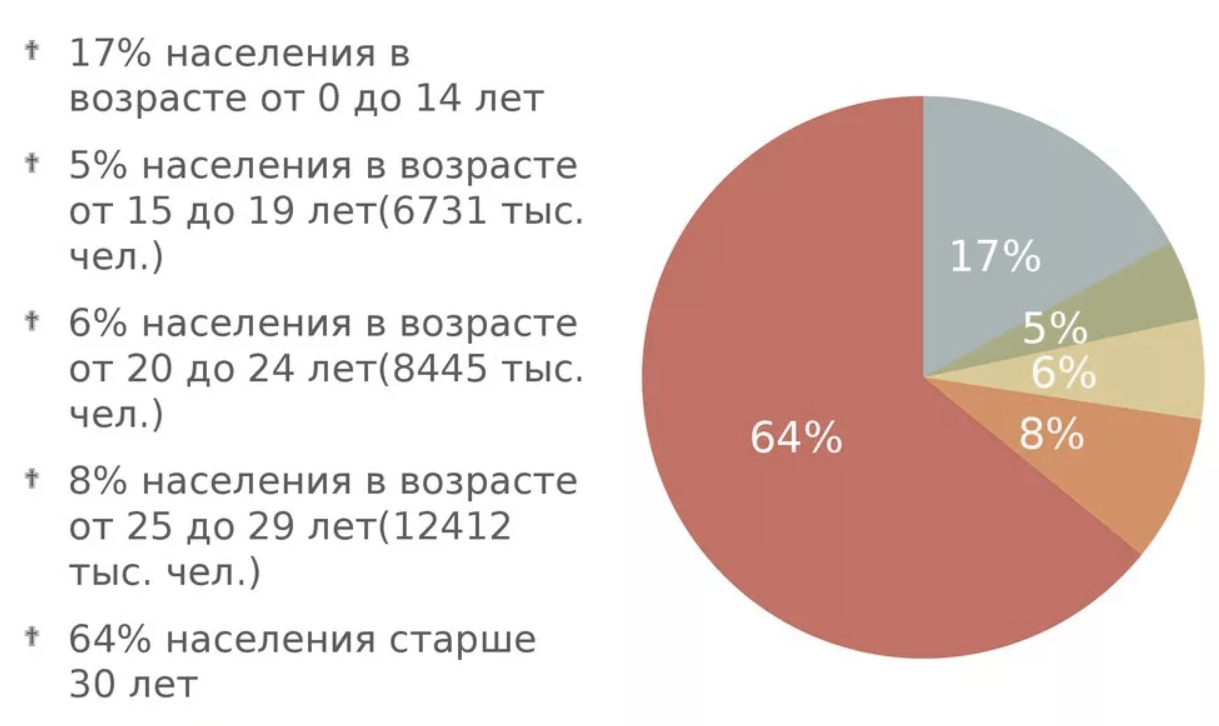 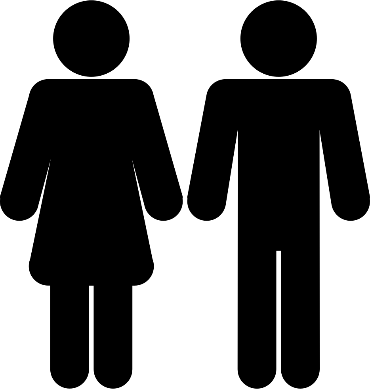 40 - 50 y/o
Population of Russia
Interview
To come to a better understanding of our target group we had a little interview with them. Discussed themes bring us to general understanding of happiness for adults.
Happiness
What is your understanding of happiness?
This is when you have all your relatives at home
Freedom
When our kids are doing well and come to success 
Calmness
When everyone’s home
Happiness is a pleasure without anxieties.
What makes you happy?
Surprises, travelling 
When the loved ones are healthy and happy
When the loved ones are happy
 Positive emotions
When kids are happy
I am happy if I know that nothing limits my freedom and along with it my loved ones are doing well.
New sensations, change of place
Nature, seeing something new
Travells
Views, architecture, 
peace and comfort
I don’t like travelling
What do you like about travelling?
Going through beautiful places, seeing new
Communication with new people
Abled to please me for a long time
Any presents, even the smallest ones
Presents
I prefer useful presents
Sincere presents
What kind of gifts do you like?
Any presents that are presented with sincerity and warmth
Like them either artsy or discussed in advance
So that the covid-19 ends faster and you can travel
To travel and do sports more
Dreams
To try paragliding in Moscow region
To visit some islands
What are your wishes / dreams?
I wish I gained happiness and pleasure
With everything I do. I wish I travelled more
To fight for independence of my homeland
CONCLUSION 
	We can see how adults see different ways of being happier. So, we can highlight their interest in family, travels and pure emotions. That brings us to the final question of our brief...
Now is a different time. Another country, but they are still stuck there.
There was no choice then
The choice of activity was directed to the needs of society, not taking into account the actual desires of a person, since there was no opportunity
Now you can choose
Society has become more open to perception
people have the ability to achieve their goals and dreams
get to know yourself better
understand your real interests
find out your dreams
understand what happiness is for oneself
reveal your identity
Requirements
The product must be affordable
Ergonomics of the final product
The object must be physical, not virtual
It shouldn't be a mobile app, because some people in our age group still don't handle phones very well.
Implementation options: industrial design object (interest club, location, institution, network, etc).
Components
Оccurs after work or on weekends
Consistent with
 the context
Eco friendly 
if possible
Еasy to use
What are the 90s?
Ration stamp
Rallies
Banditry
People had no confidence in the future
Decline of culture and economy
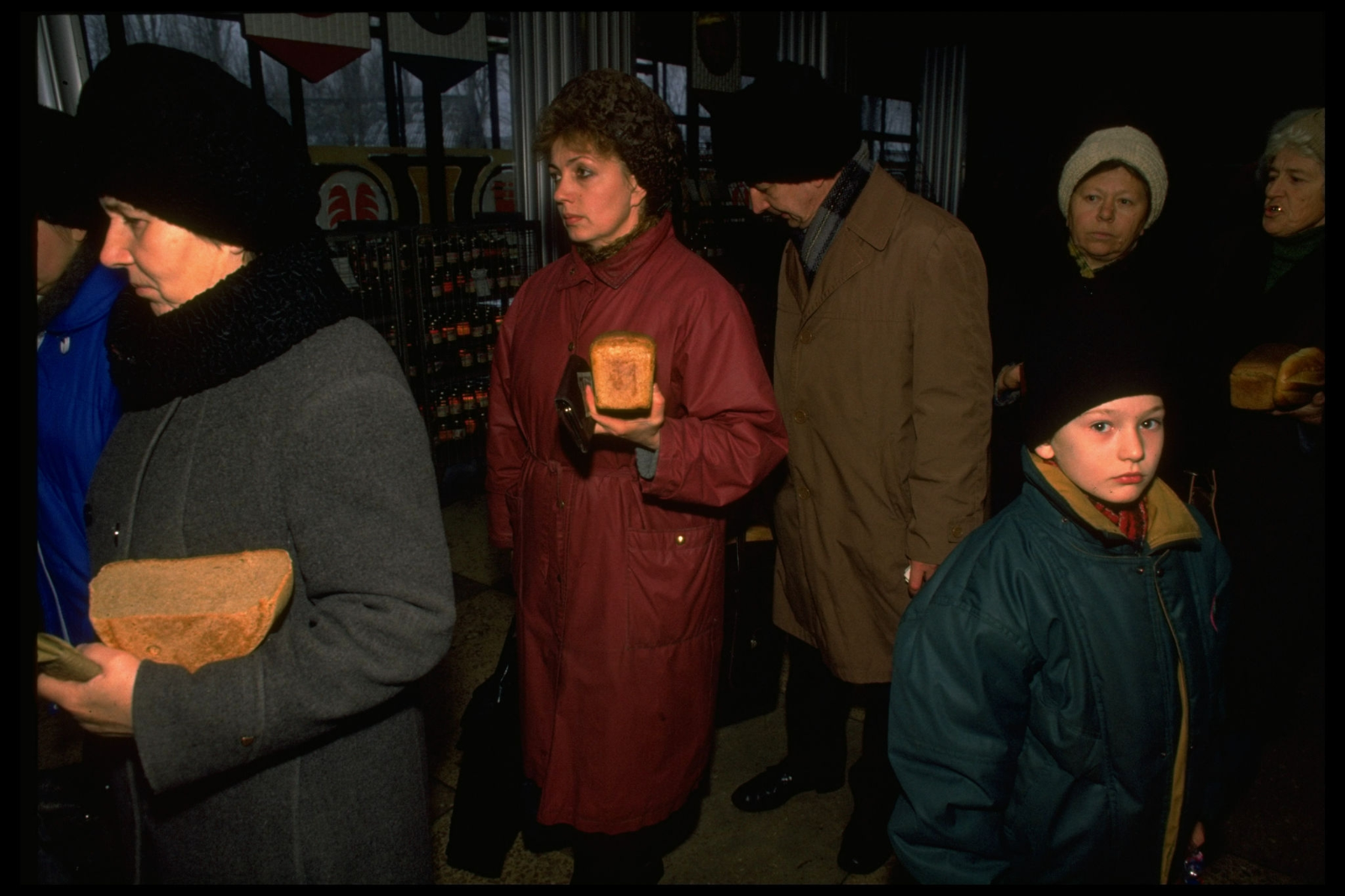 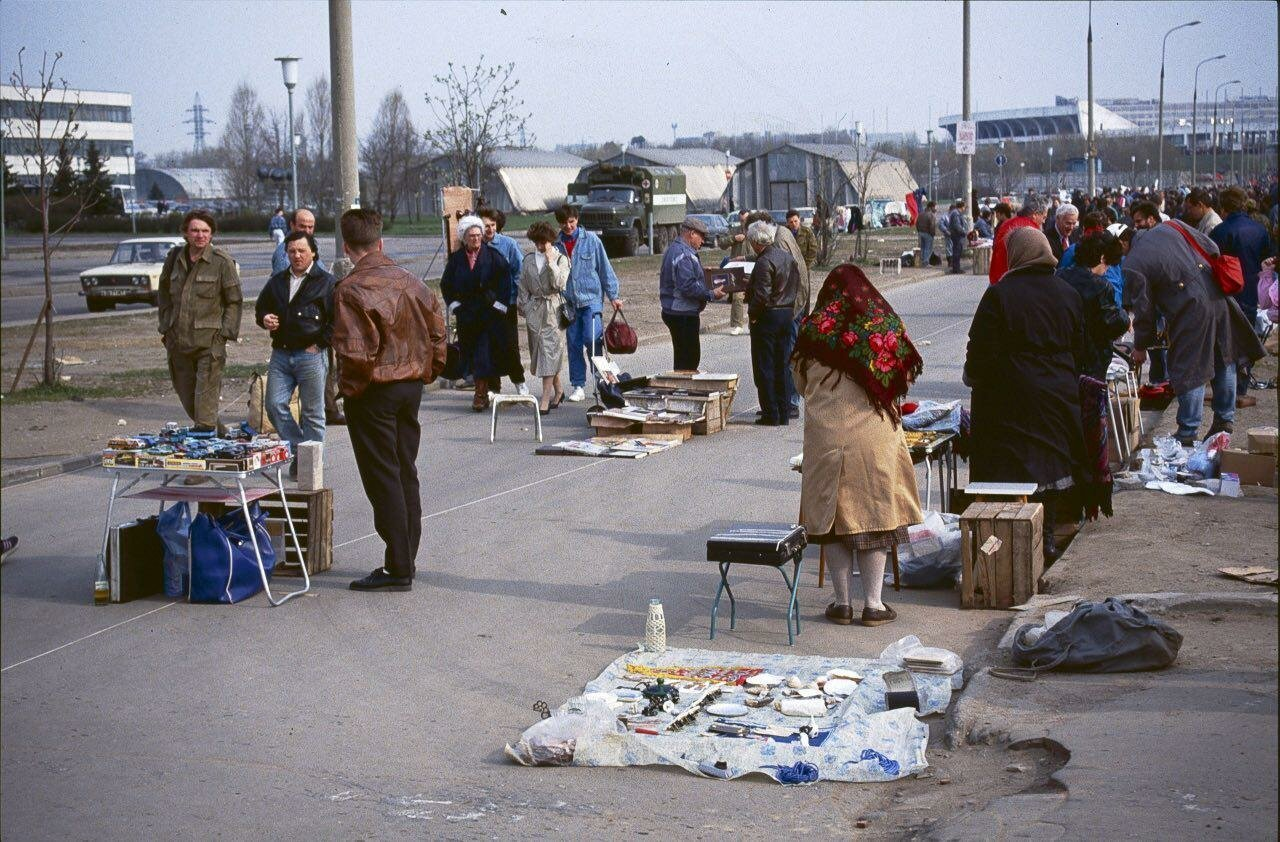 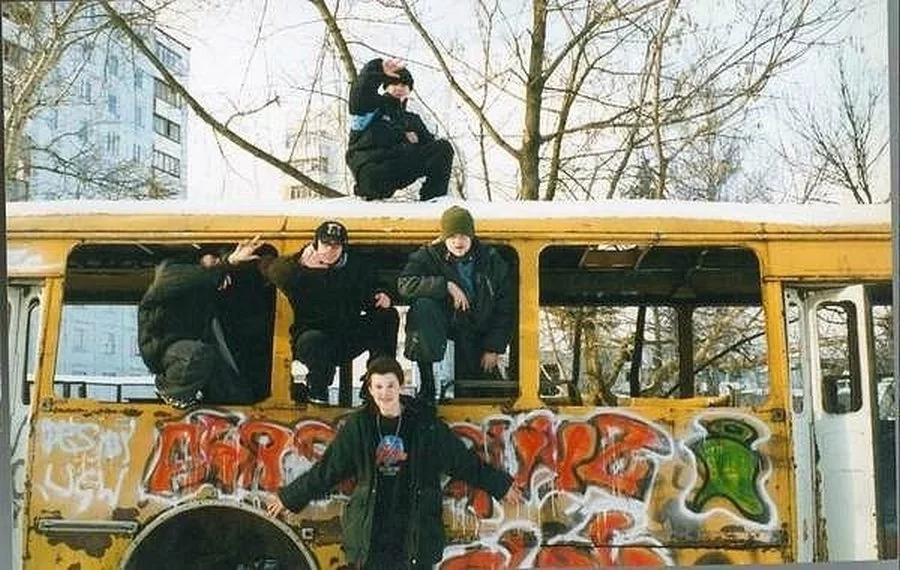 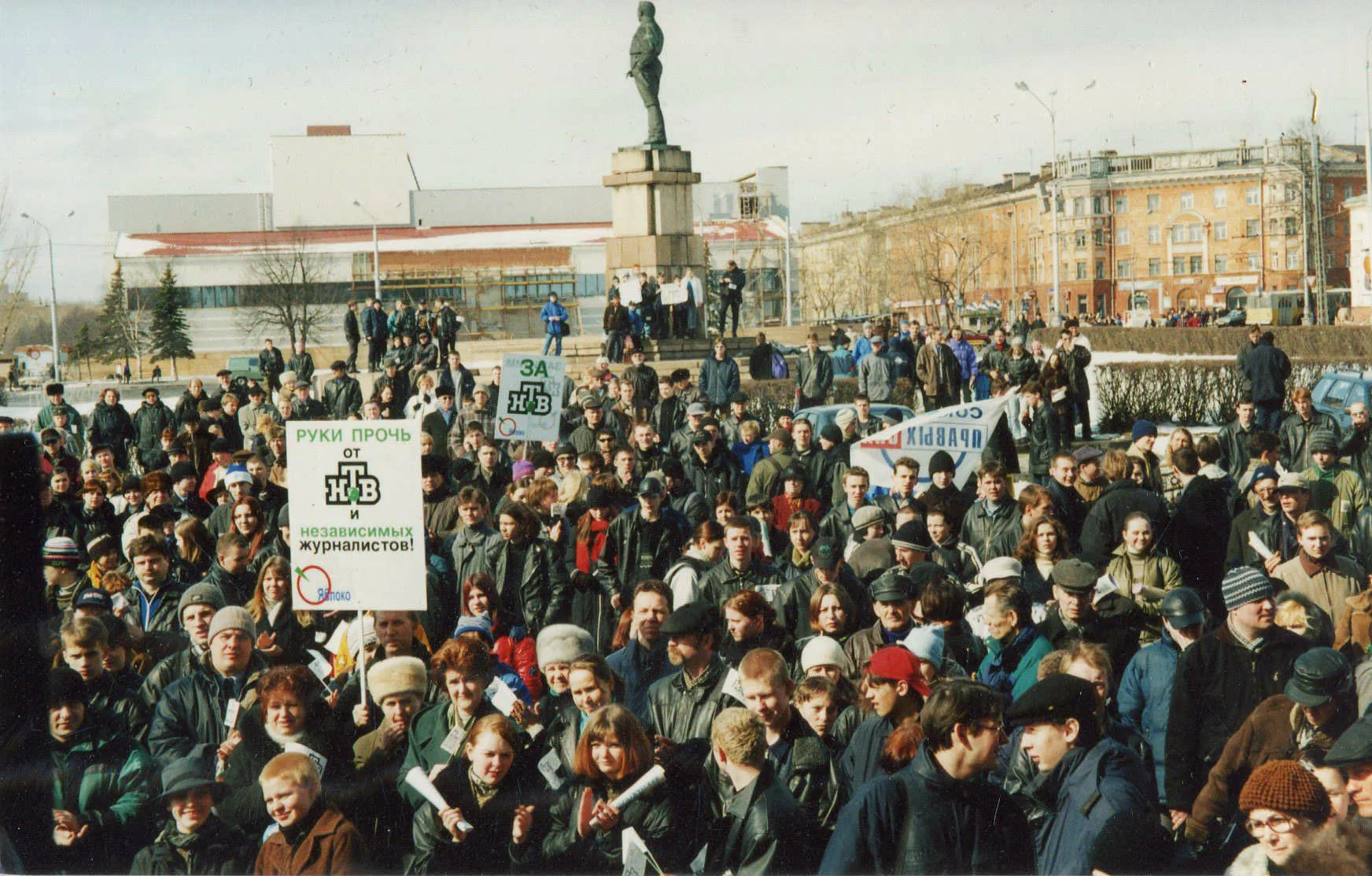 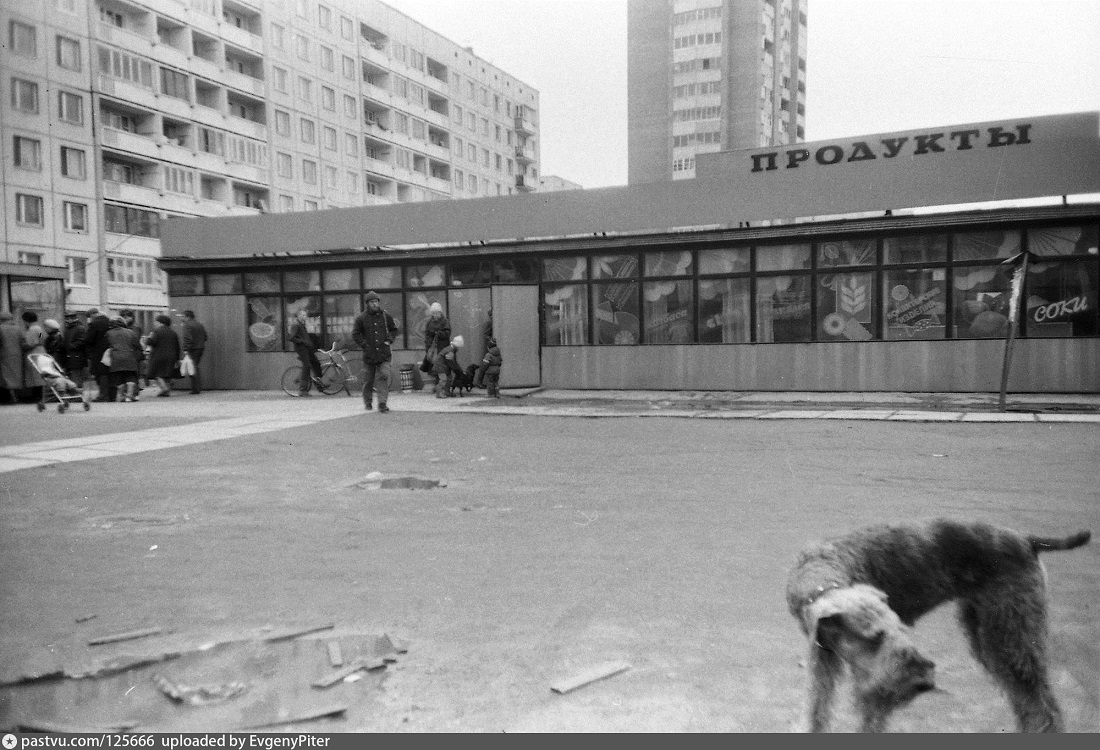